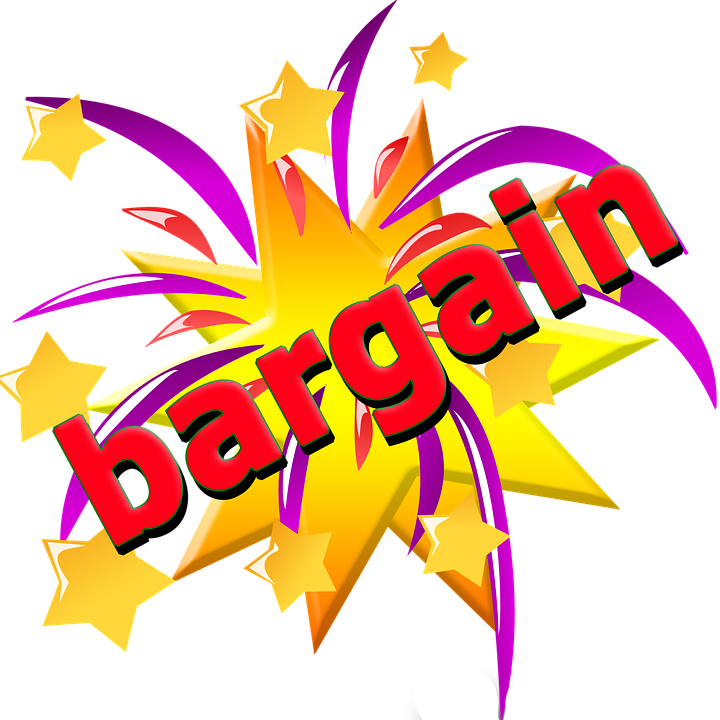 U 2 It’s a bargain
Grammar
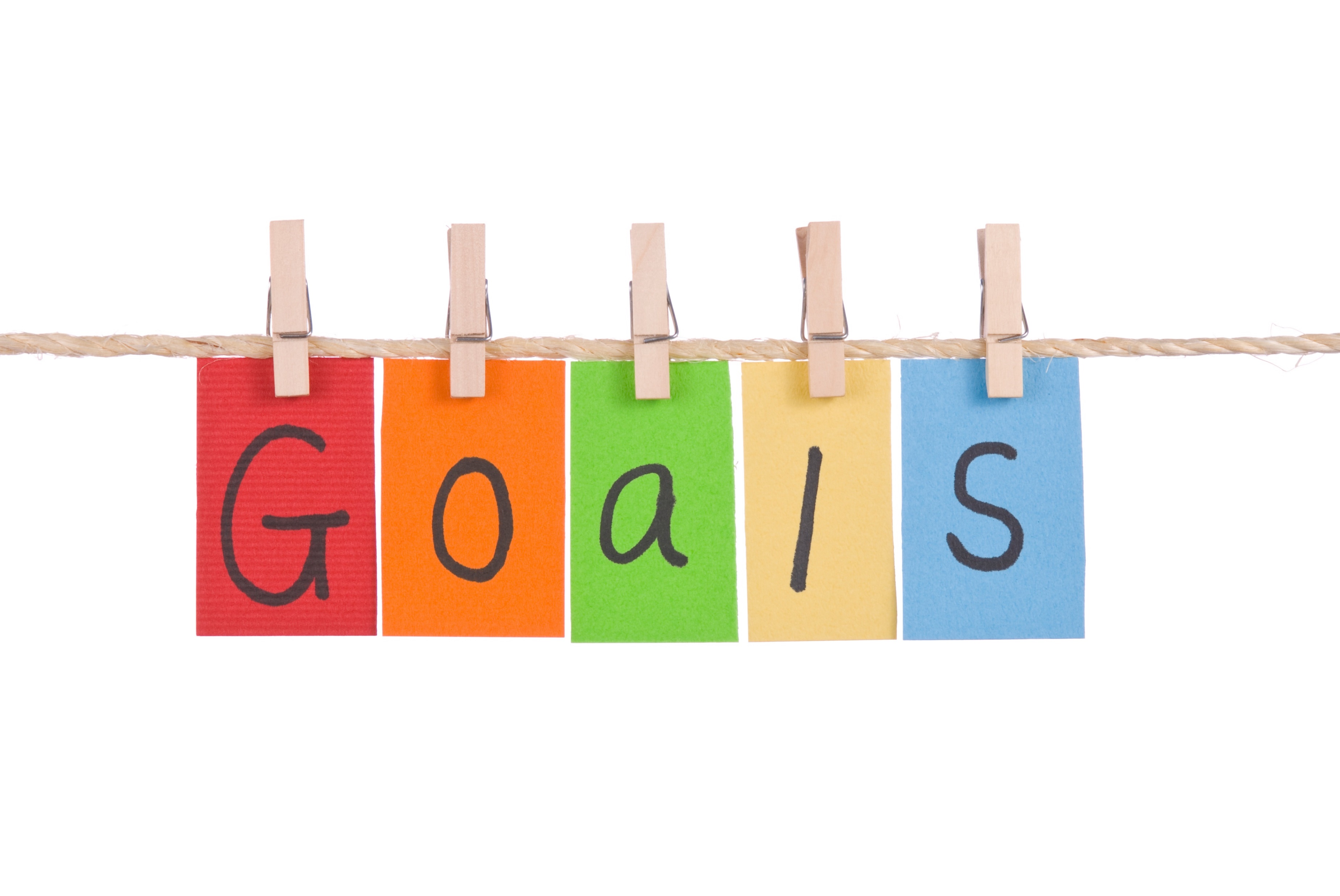 Use possessive adjectives and possessive pronouns.
Ask questions by using “whose”.
Differentiate between one and ones.
Use “too” correctly.
Listen to complete information in an ad.
Pronounce Linking adjacent sounds.
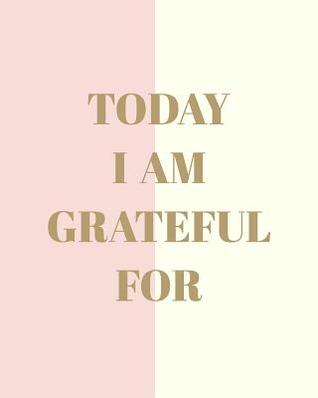 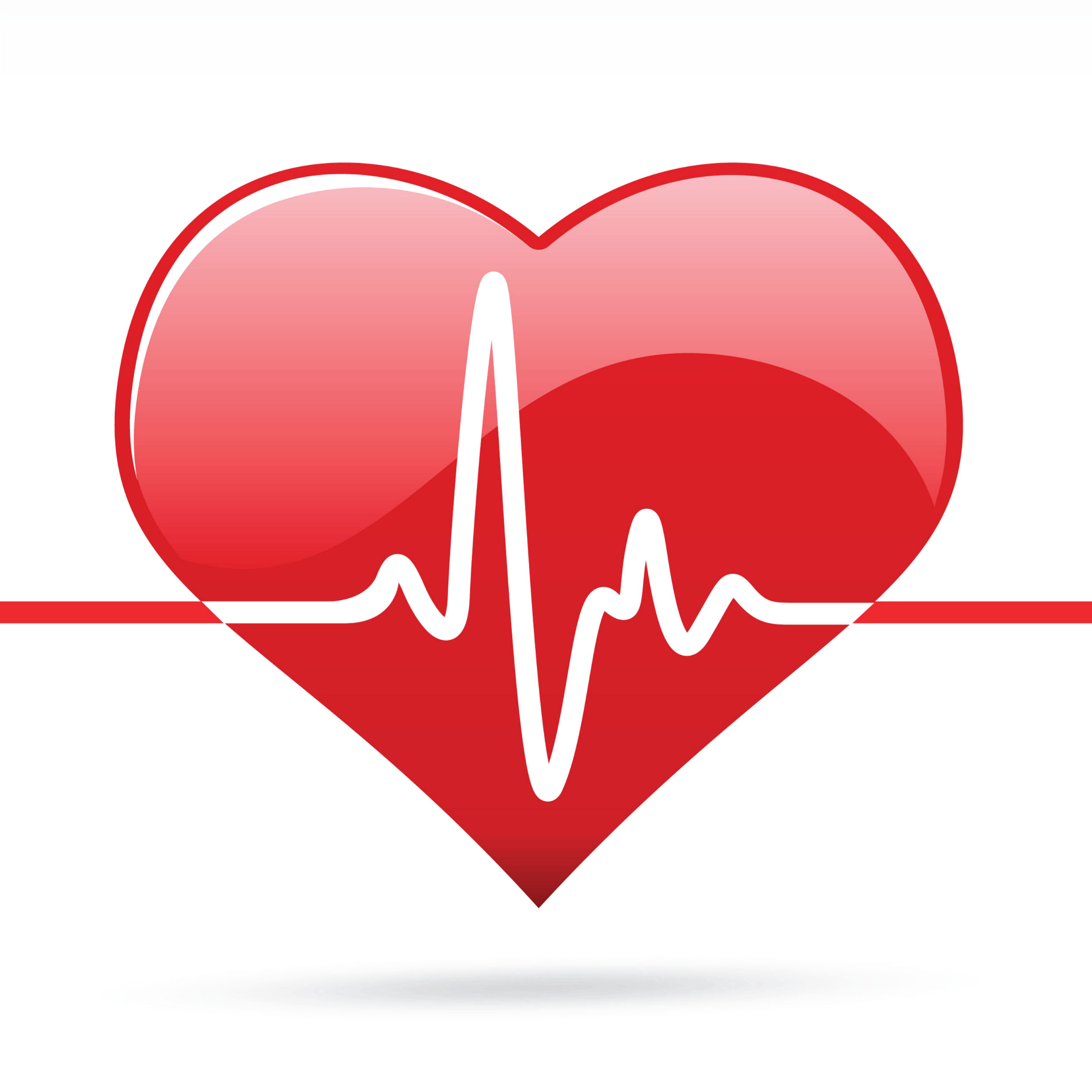 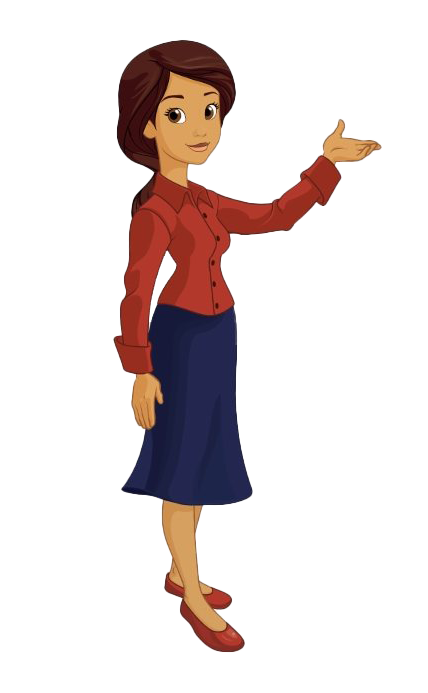 Do you remember my name?
My name is Nora
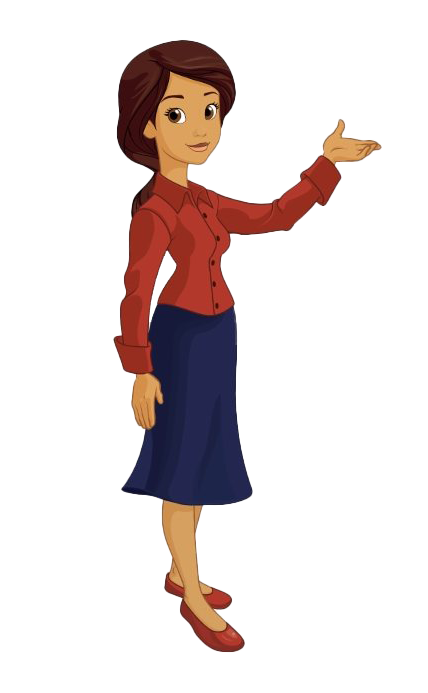 What’s is your name?
My name is ……
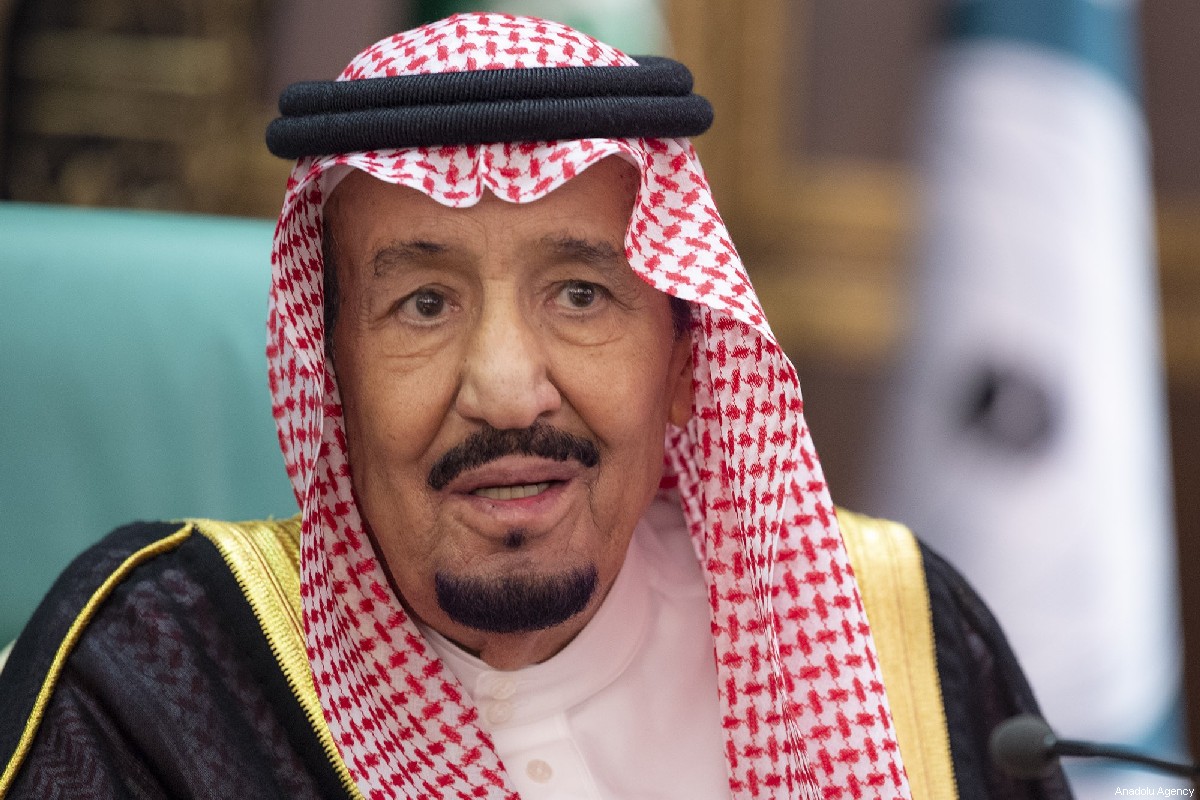 What is his name?
His name is King Salman
What is her name?
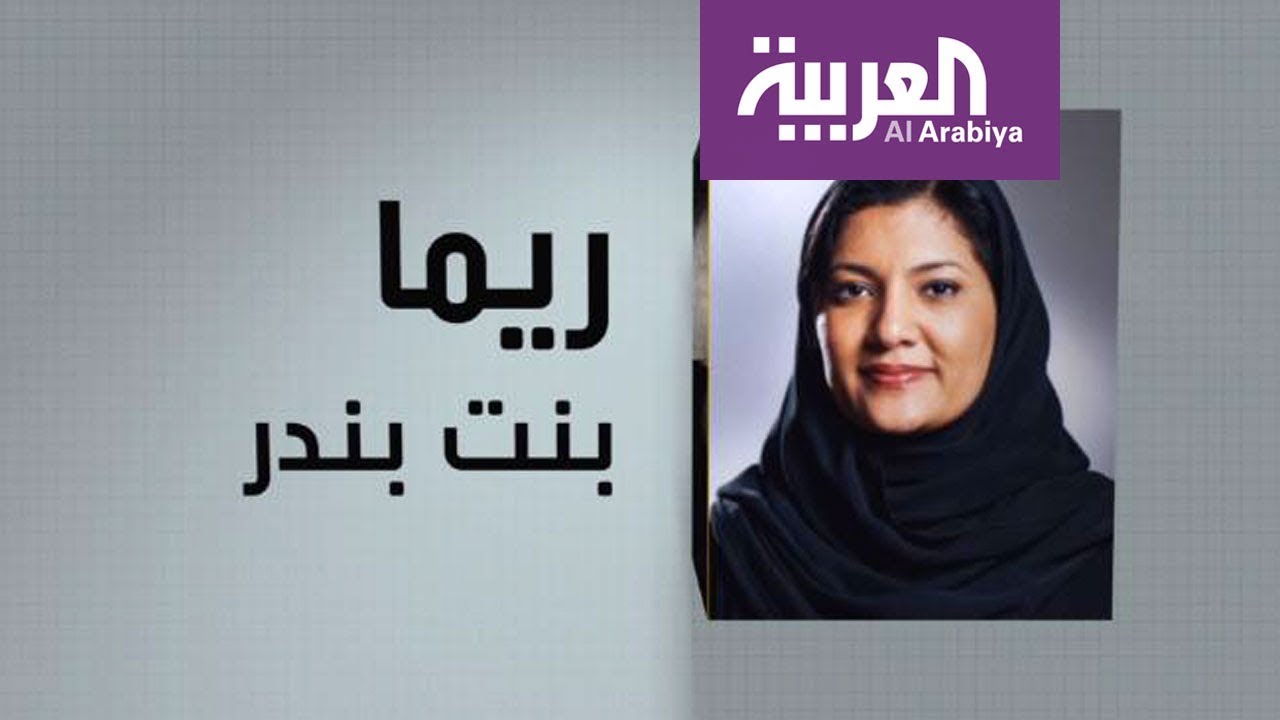 Her name is Reema Bent Bander
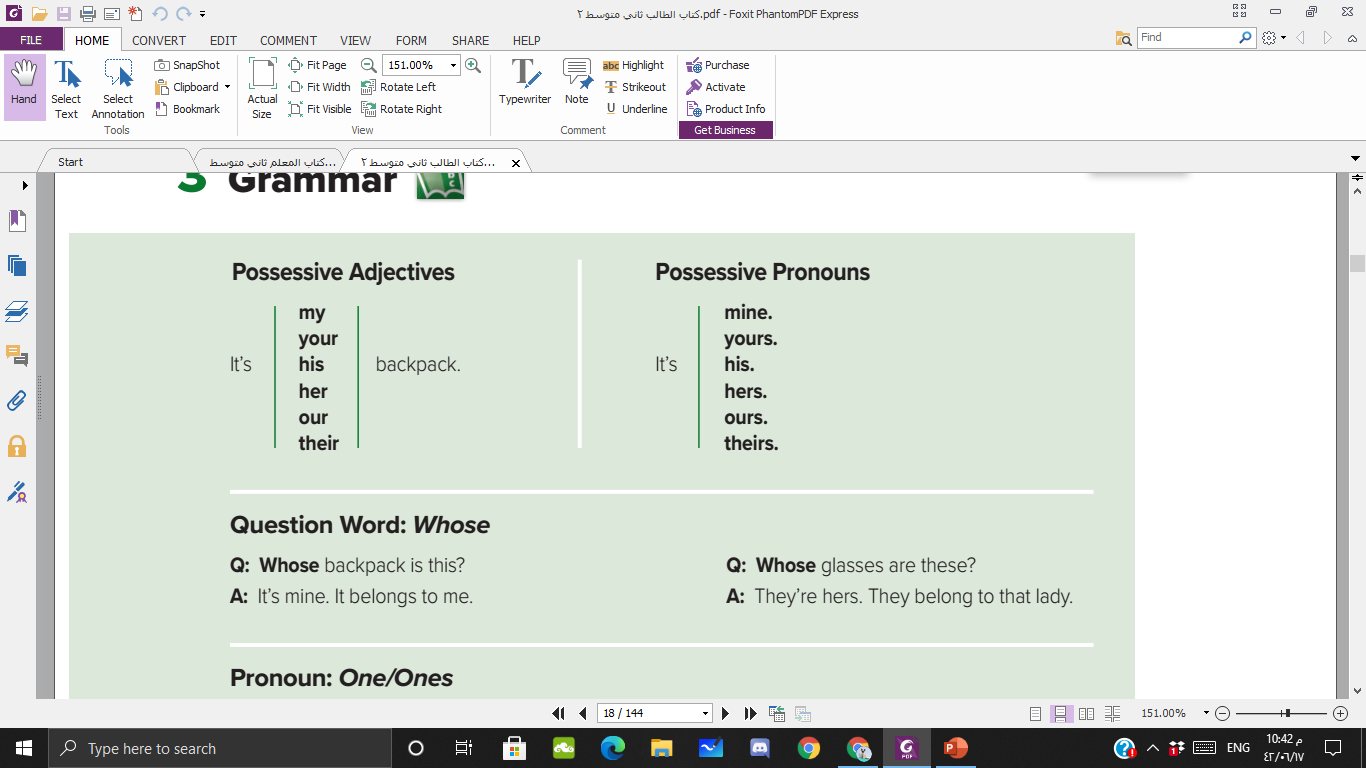 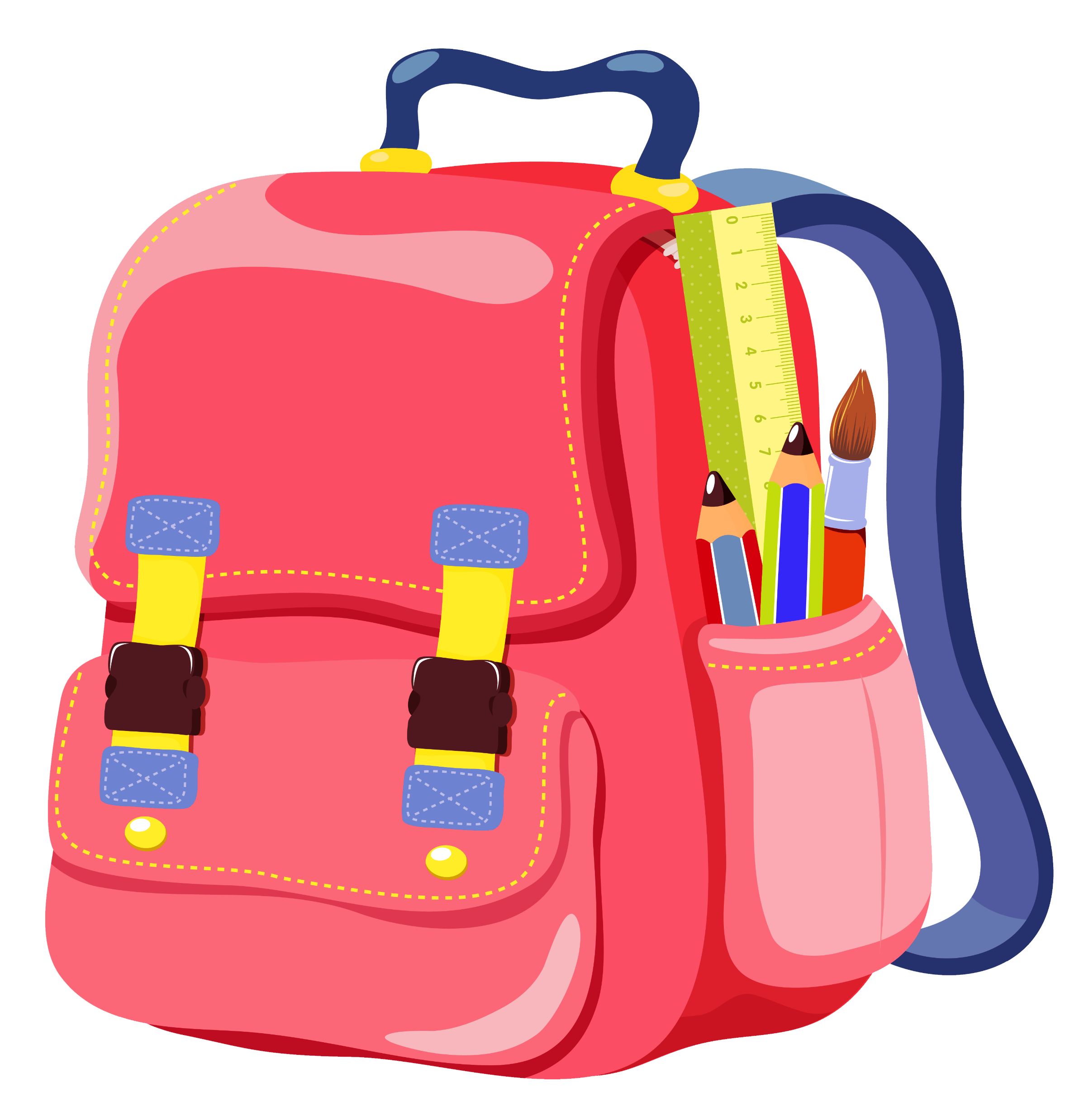 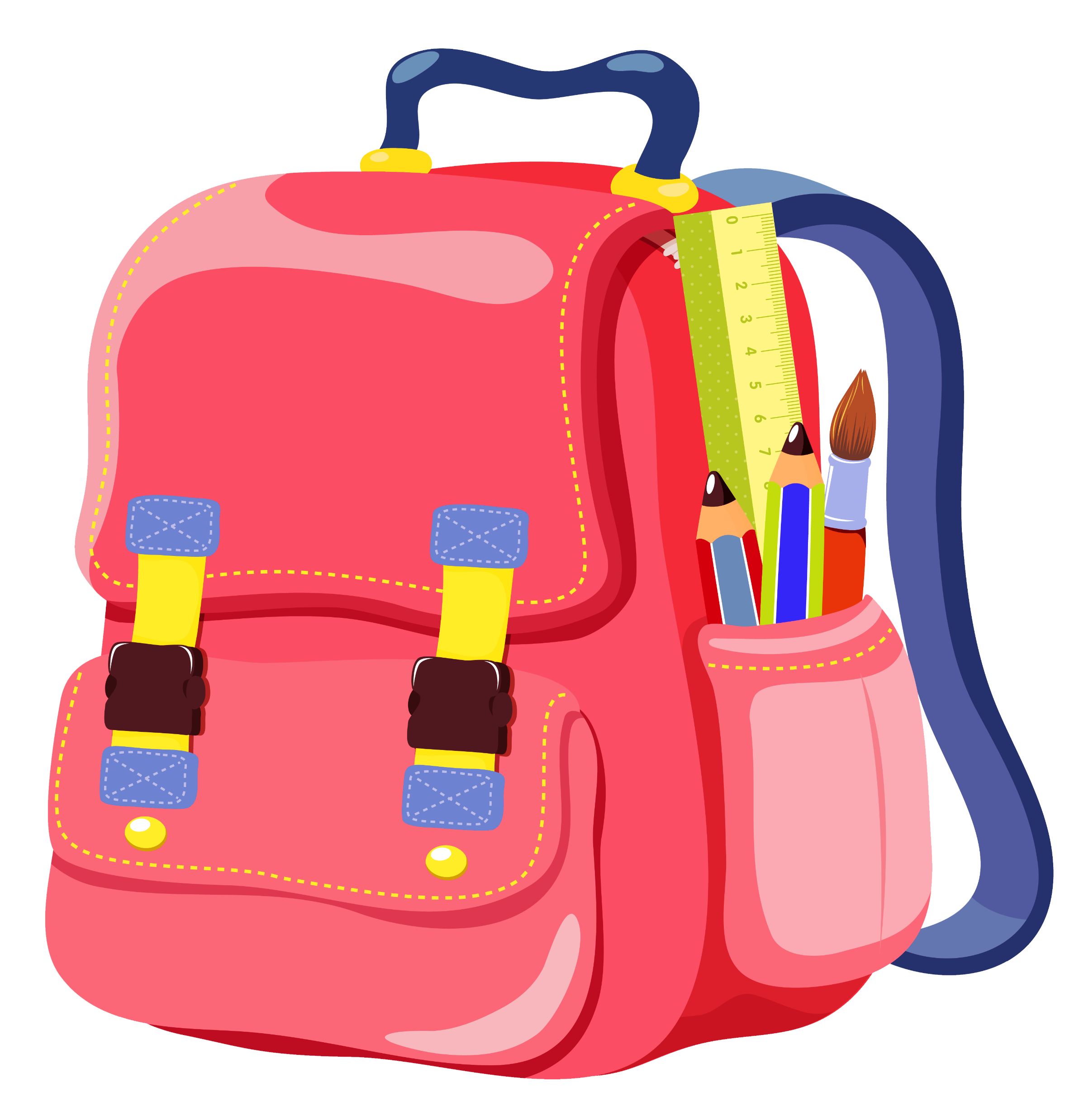 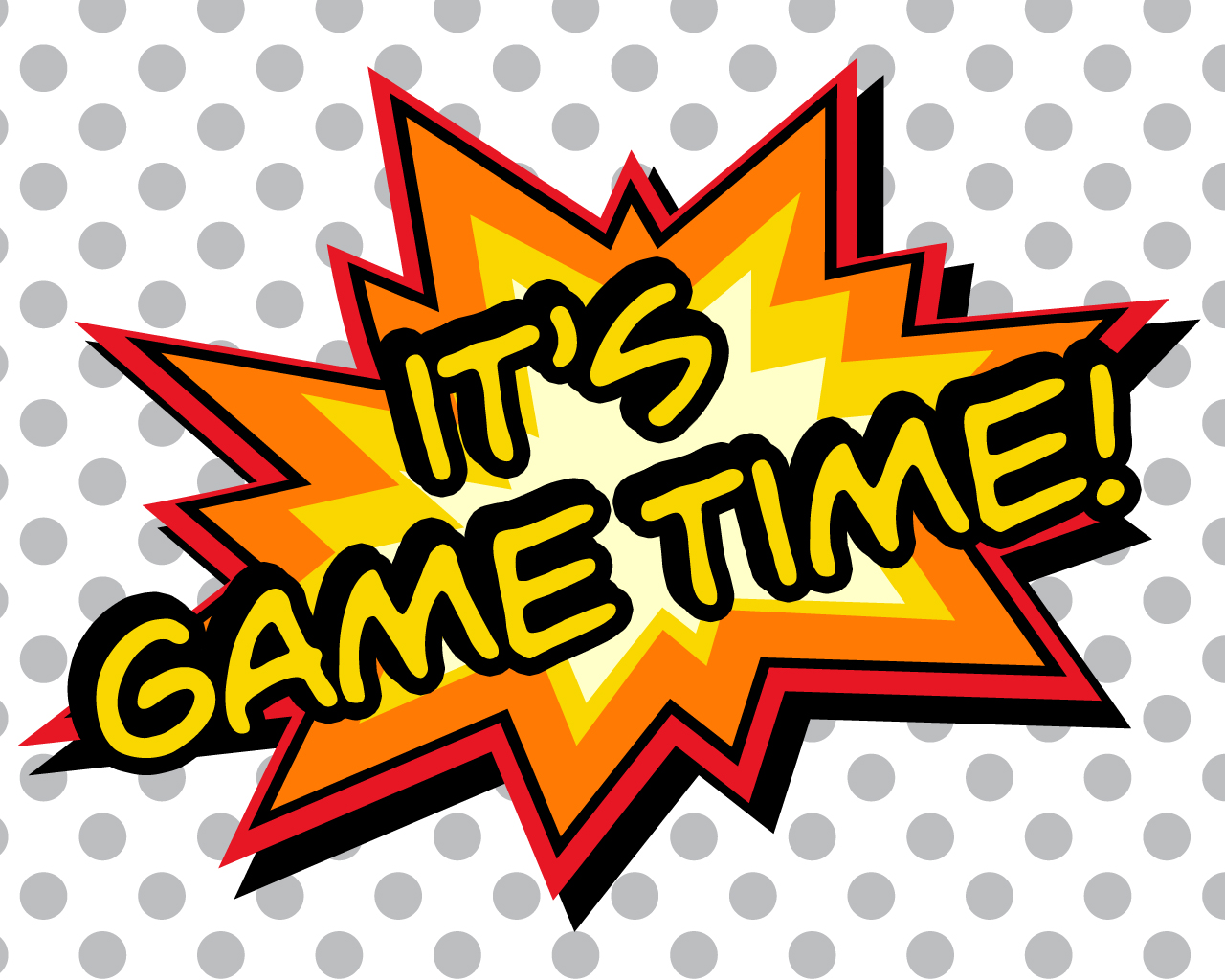 Bring me an item !
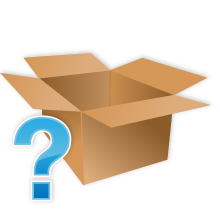 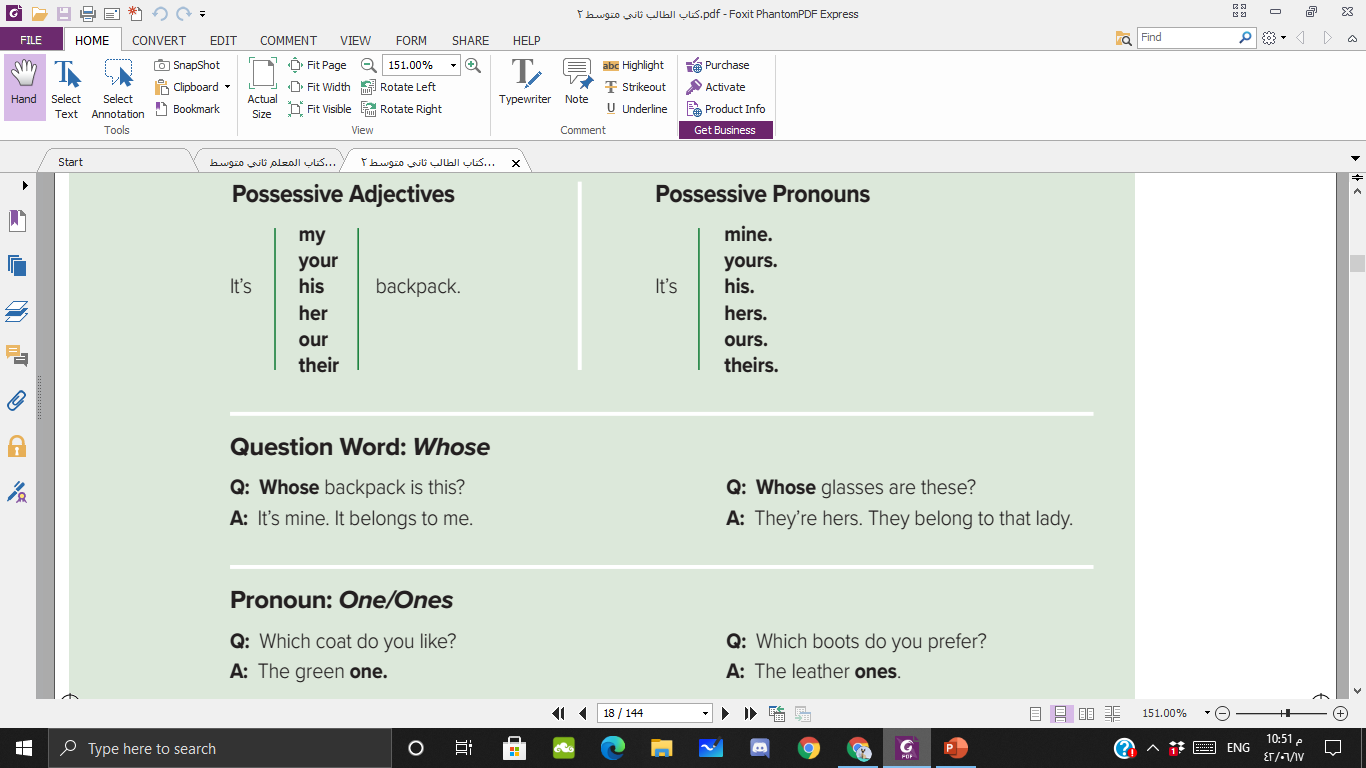 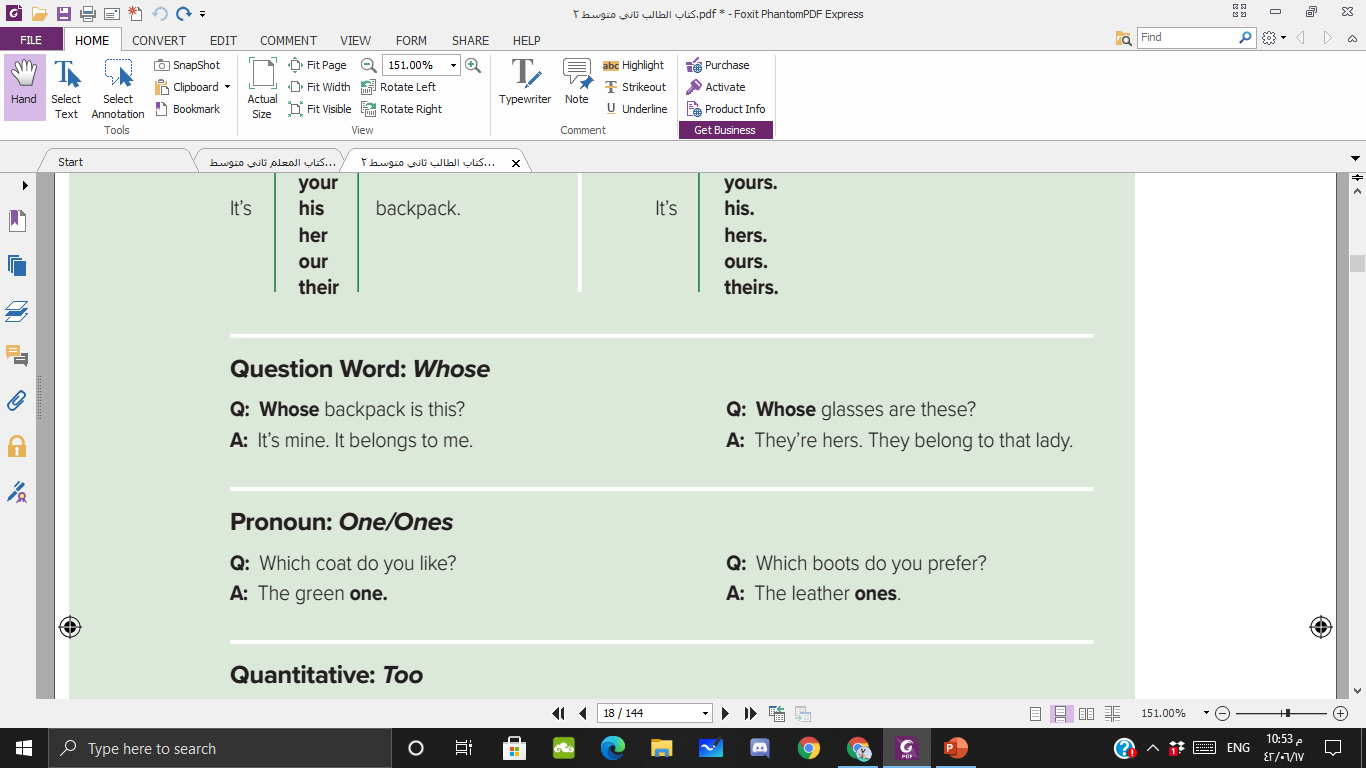 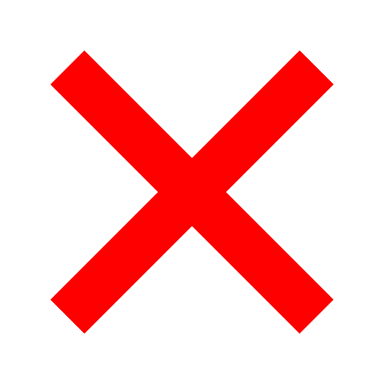 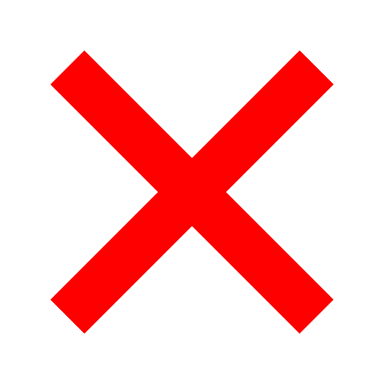 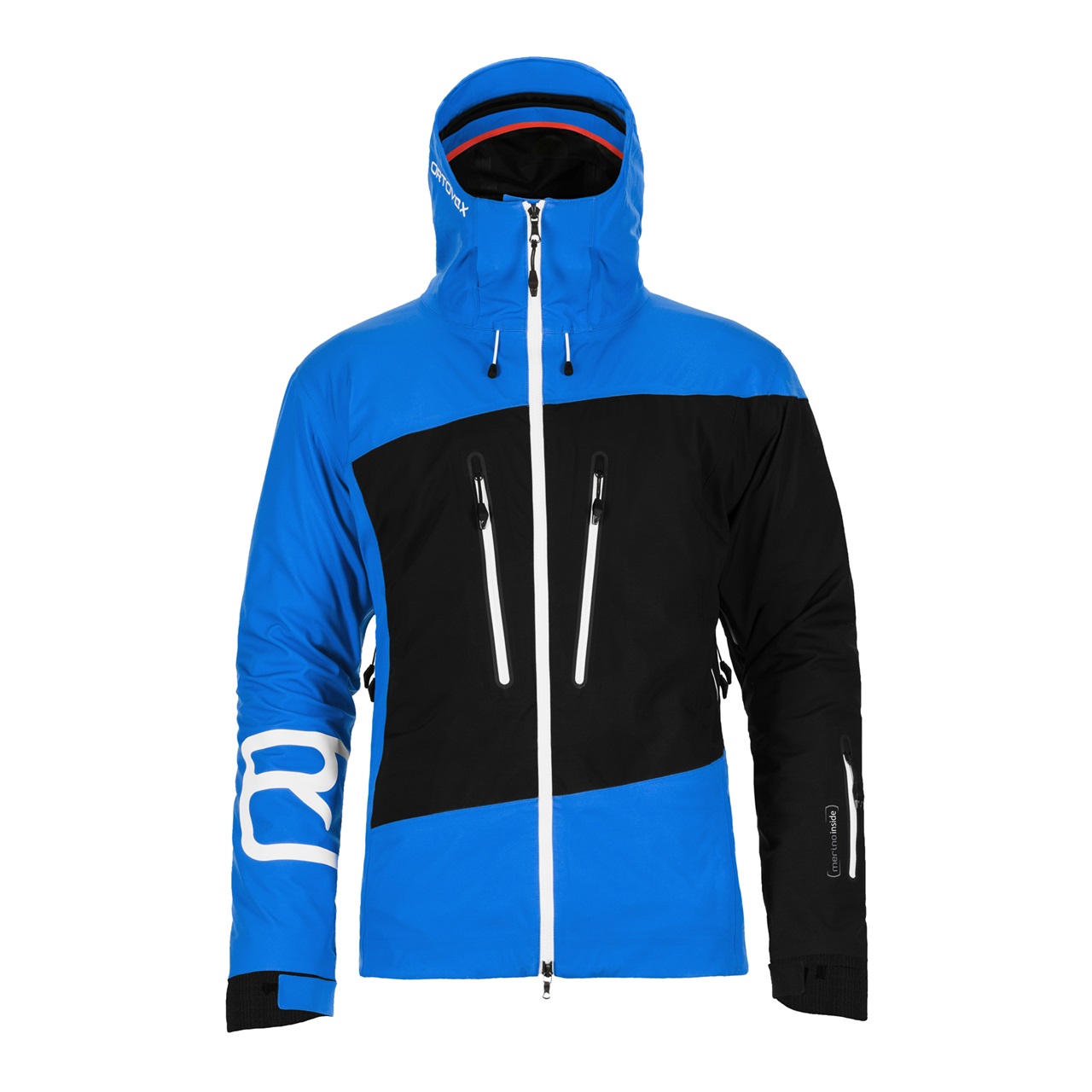 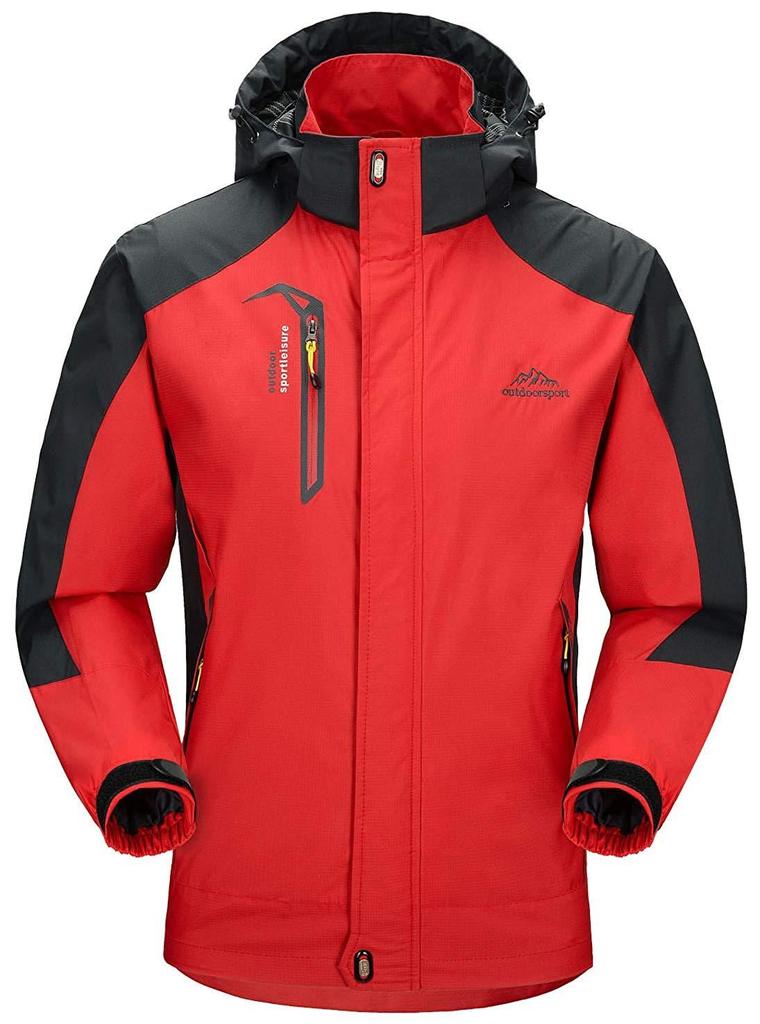 This jacket is too small
This jacket is too big
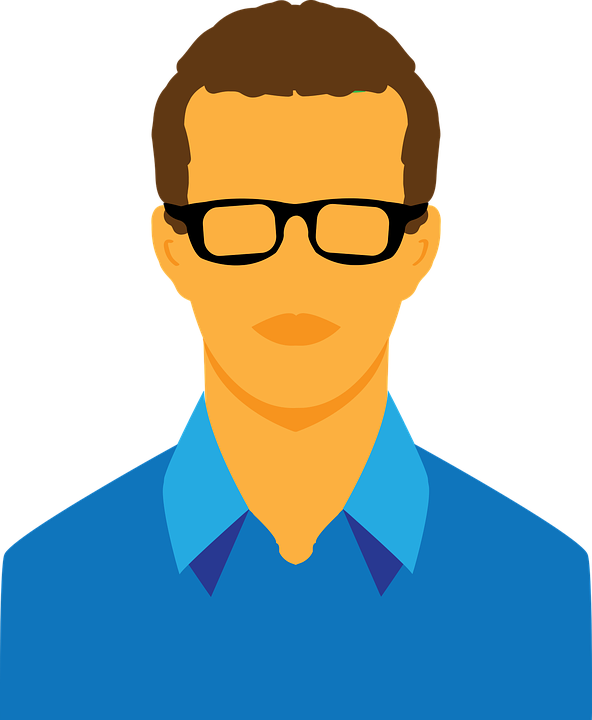 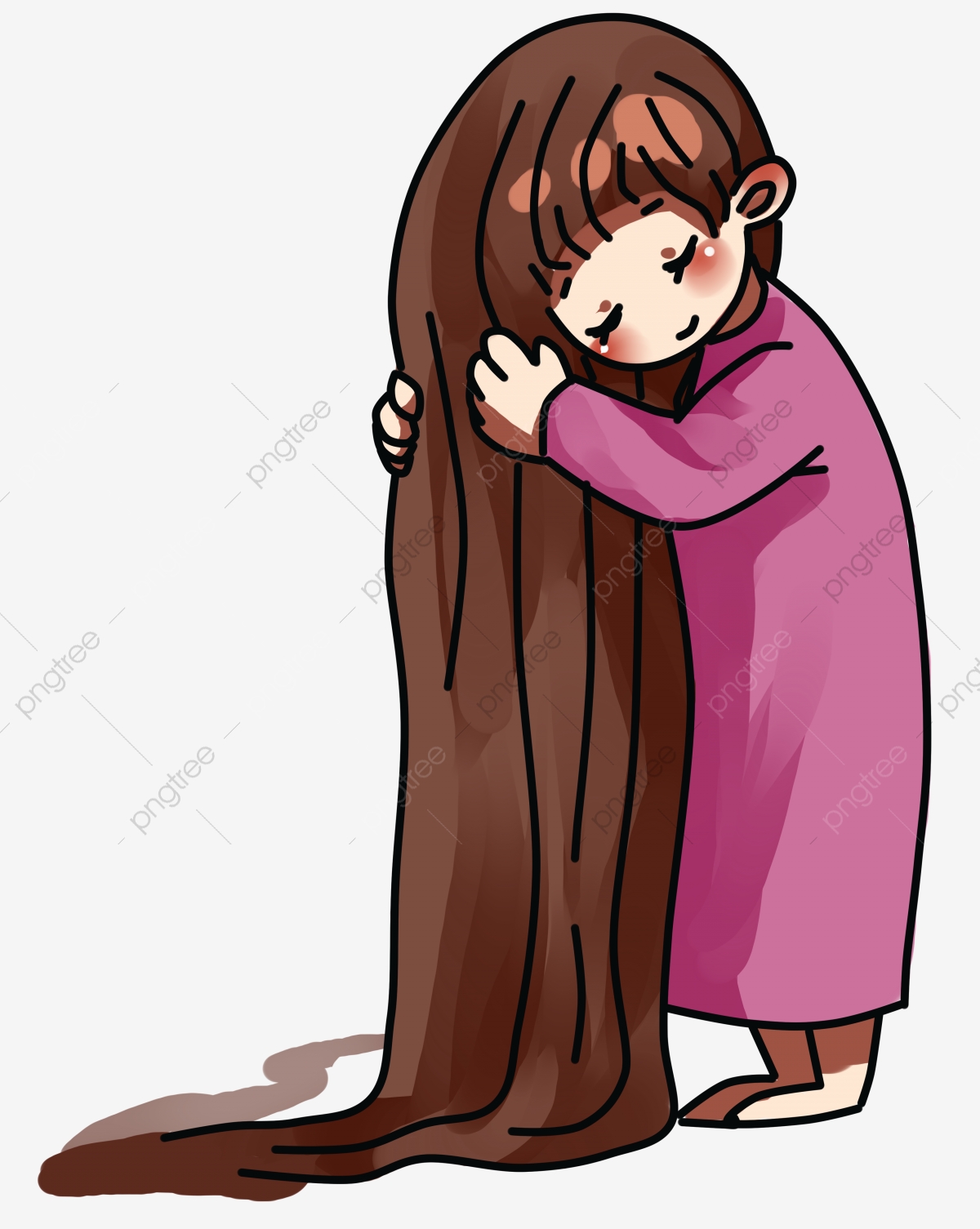 This hair is too long
This jacket is too short
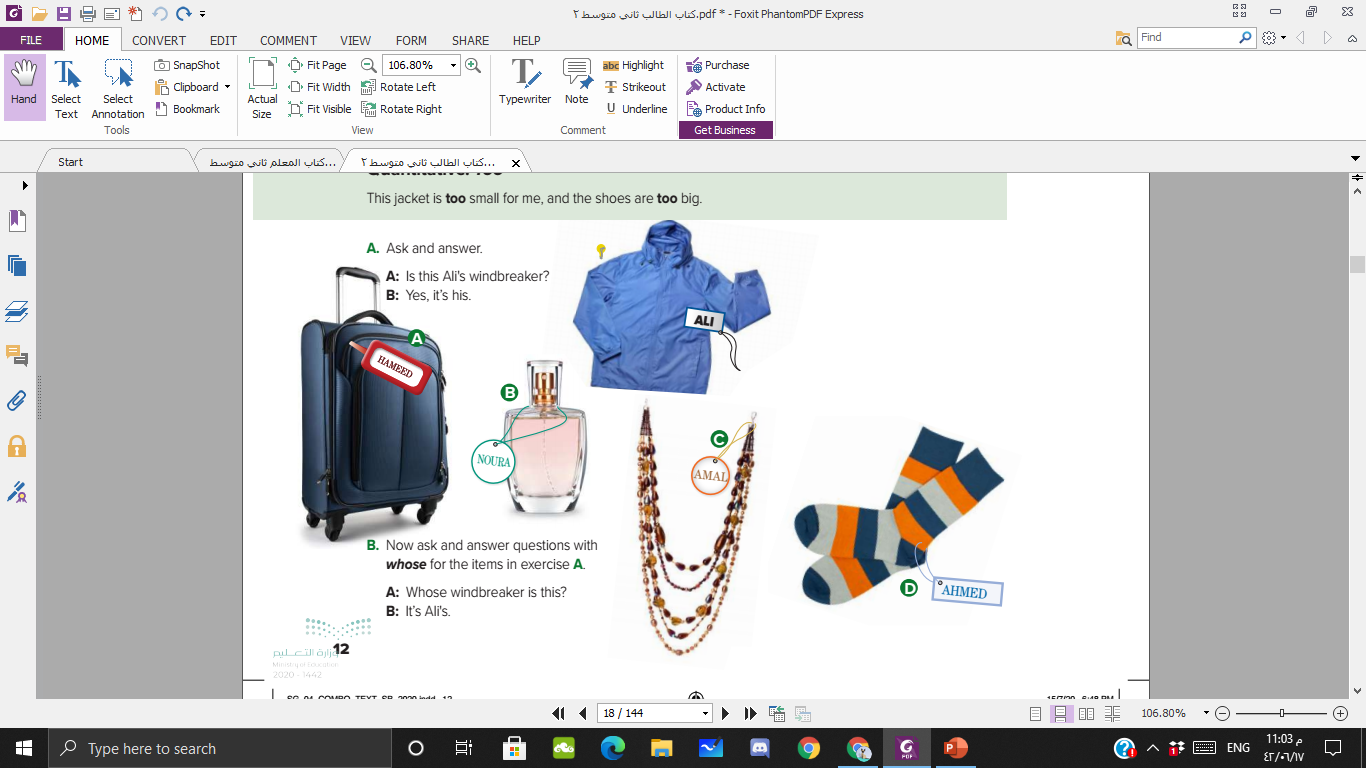 Windbreaker
Necklace
Bag
Socks
Perfume
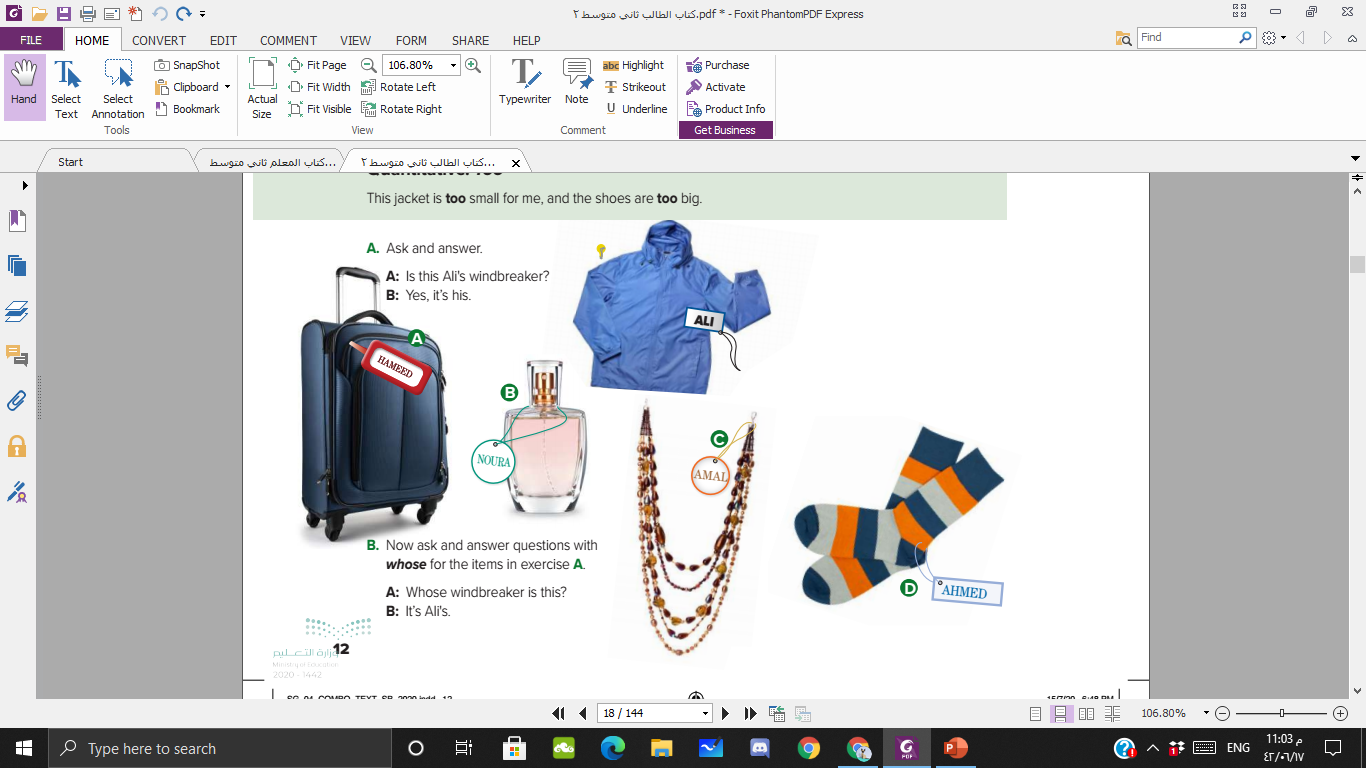 Whose bag is this?
Whose necklace is this?
Whose perfume is this?
Whose socks are these?
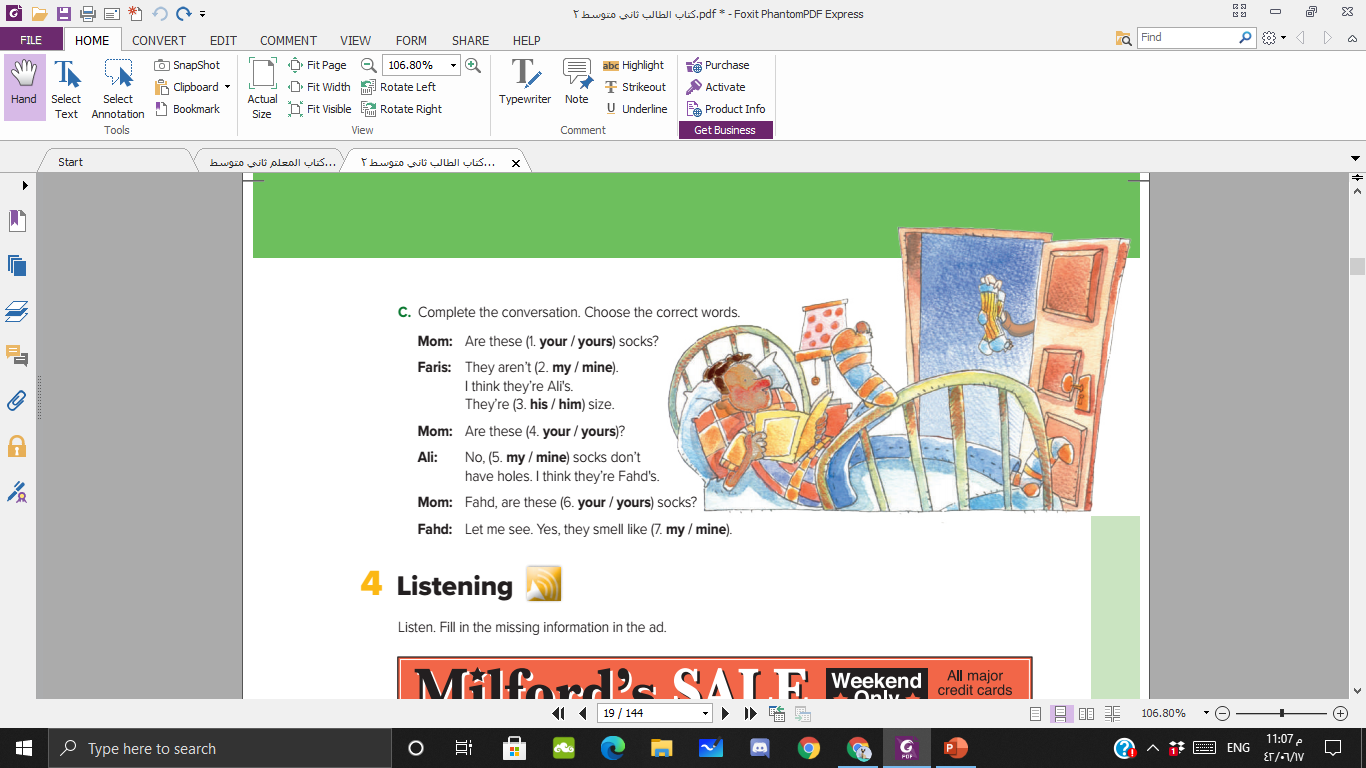 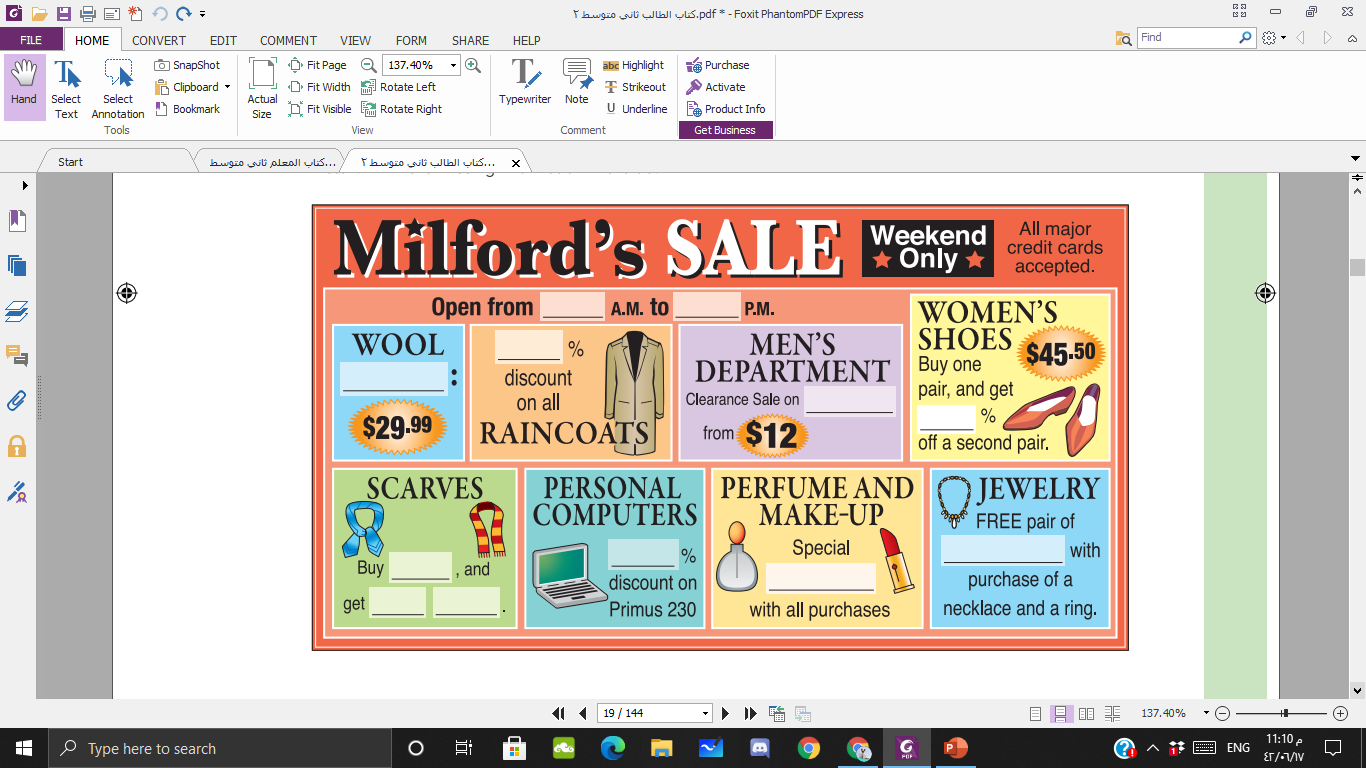 10
What do you think goes before a.m. and p.m.? (a number) Before a % sign? (a number)
 After an adjective like special? (a noun) Do you think a plural noun or a singular noun goes after pair of? ( a plural noun)
9
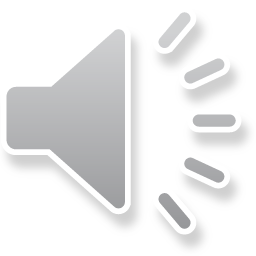 20
sweaters
shirts
50
earrings
25
one
gift
One free
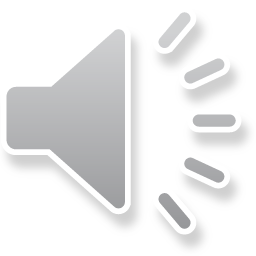 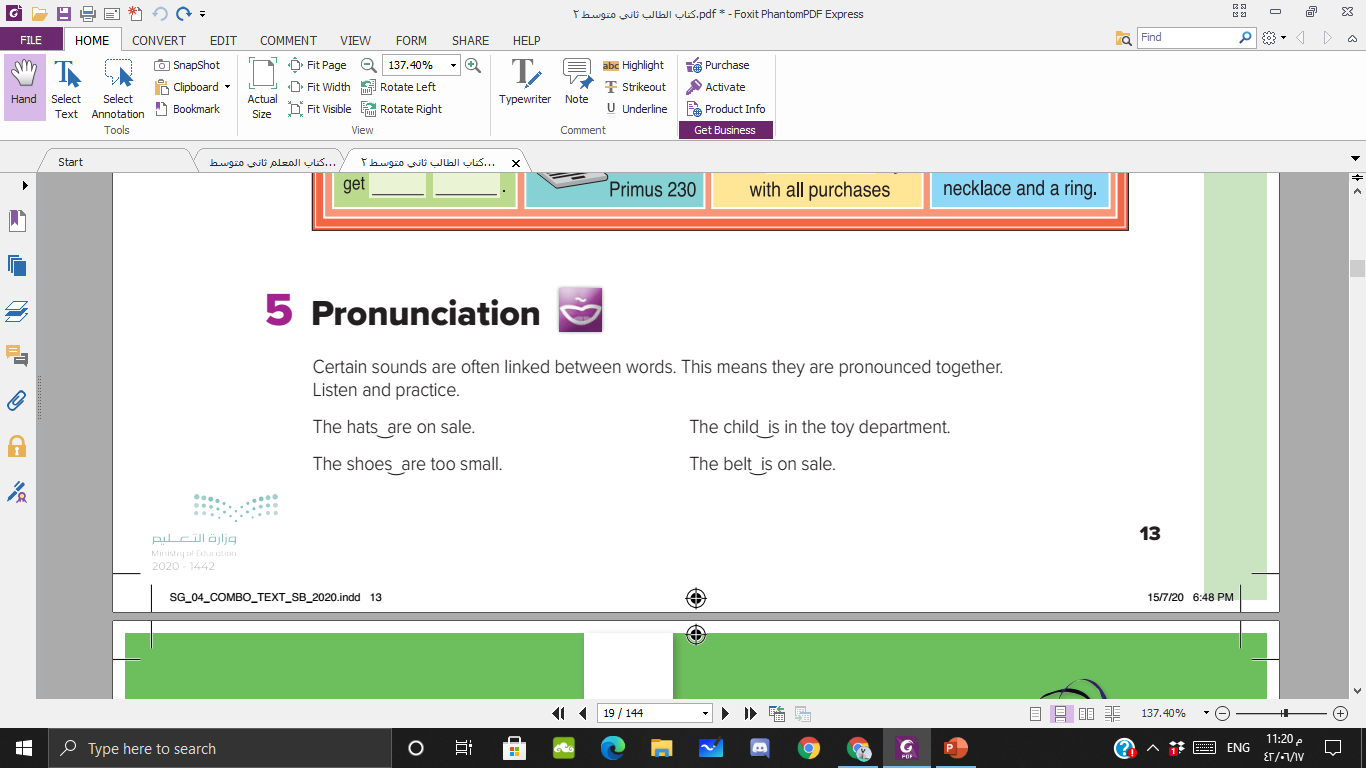 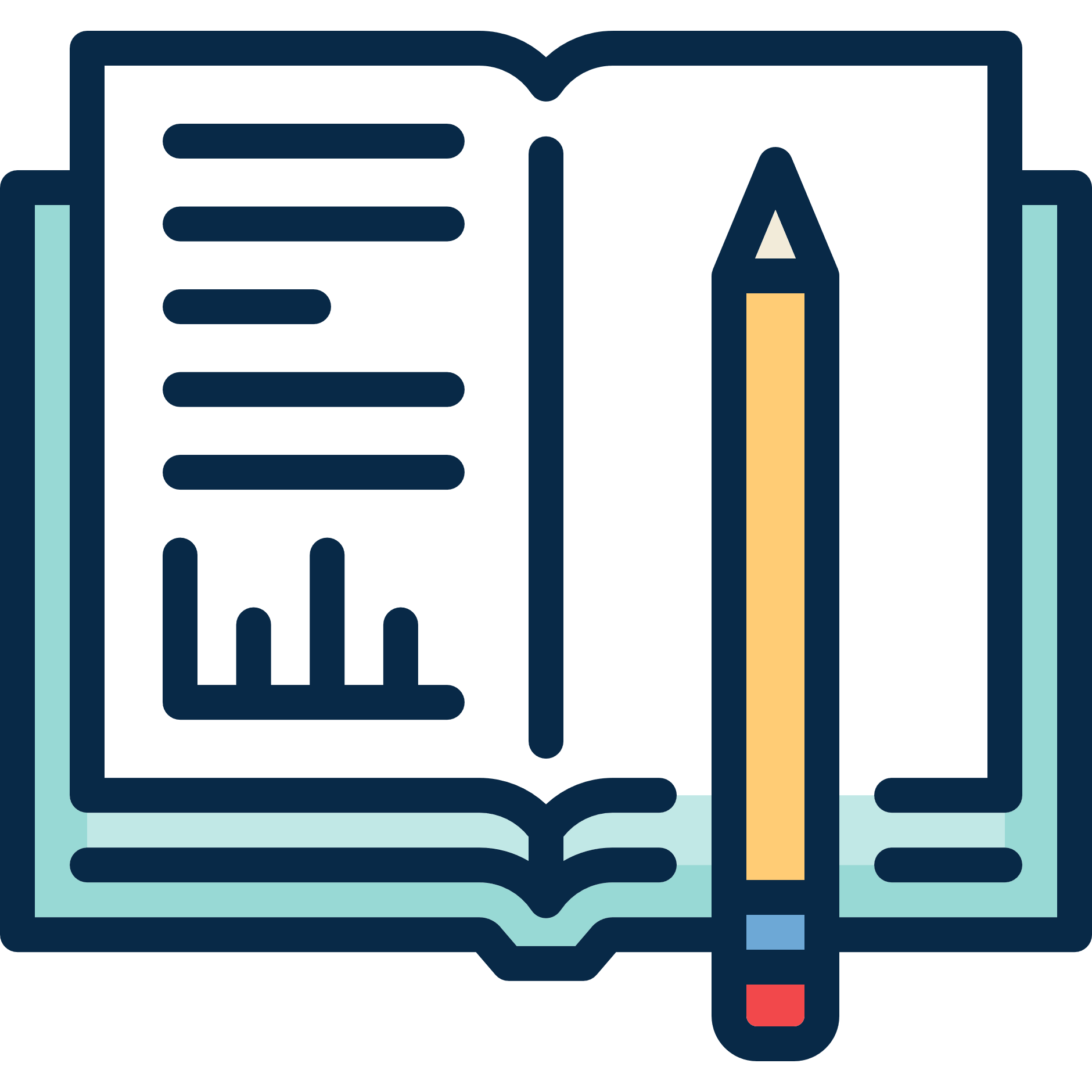 P 94-95